Analysis of Structure Orientation Based on Pointlike Features
An Article Summary

			
				Kelsii Dana
Overview
Spatial distribution of surface features linked to crustal structures
Features of limited size = points
Points aligned in linear patterns
areal distribution of points
Azimuthal distribution
Methods
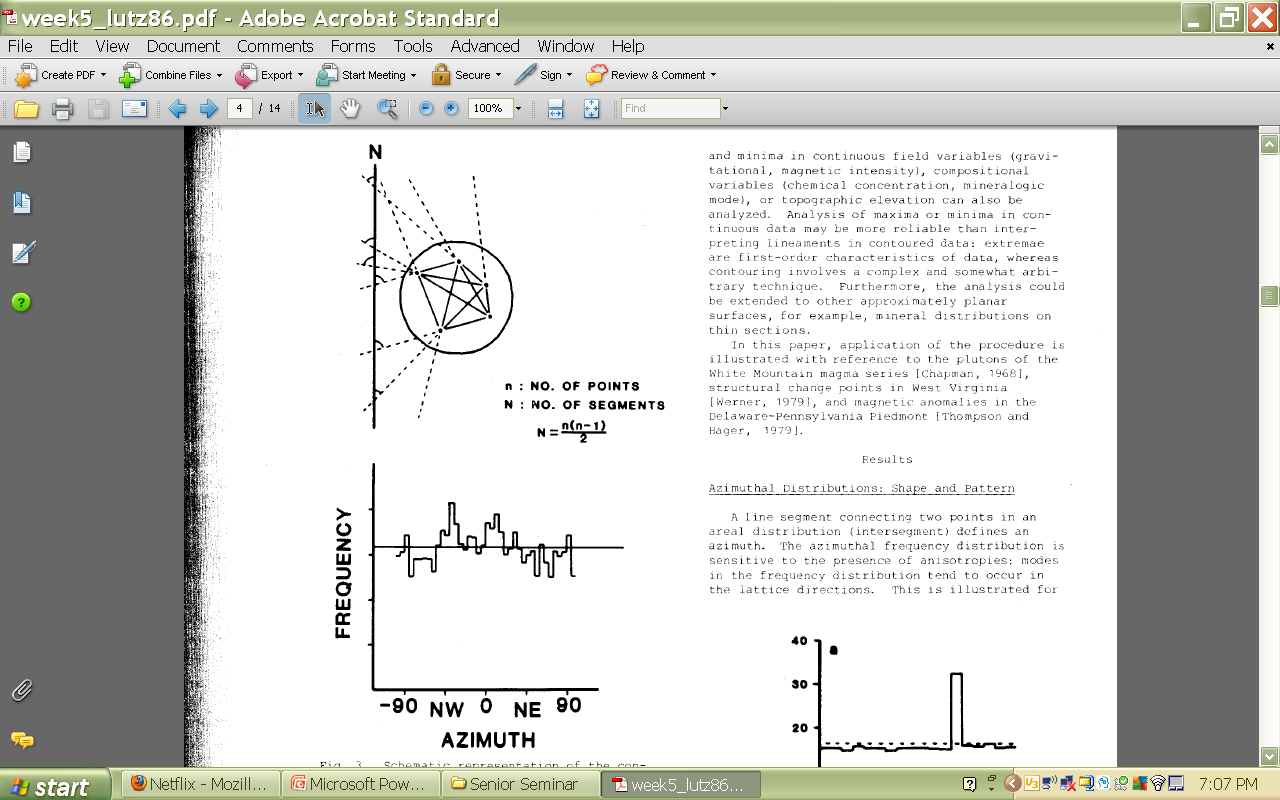 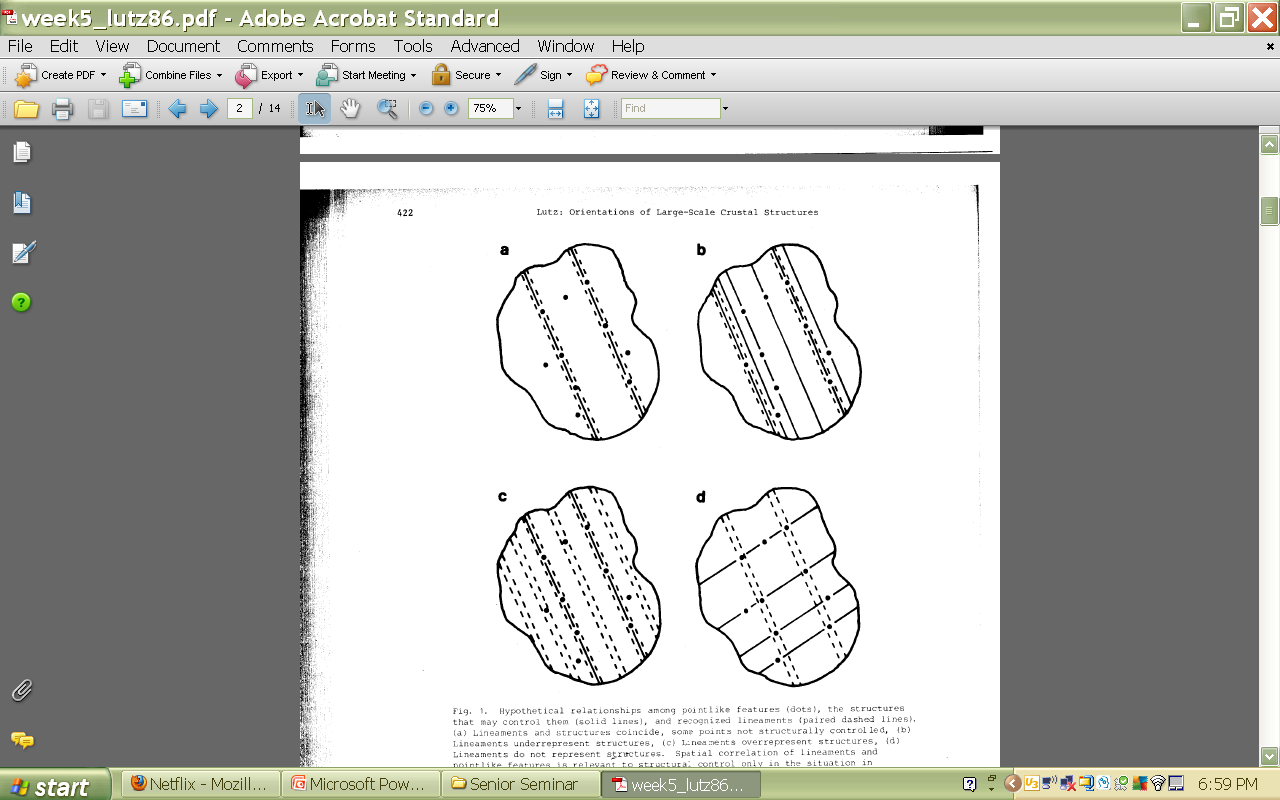 Circular Regions
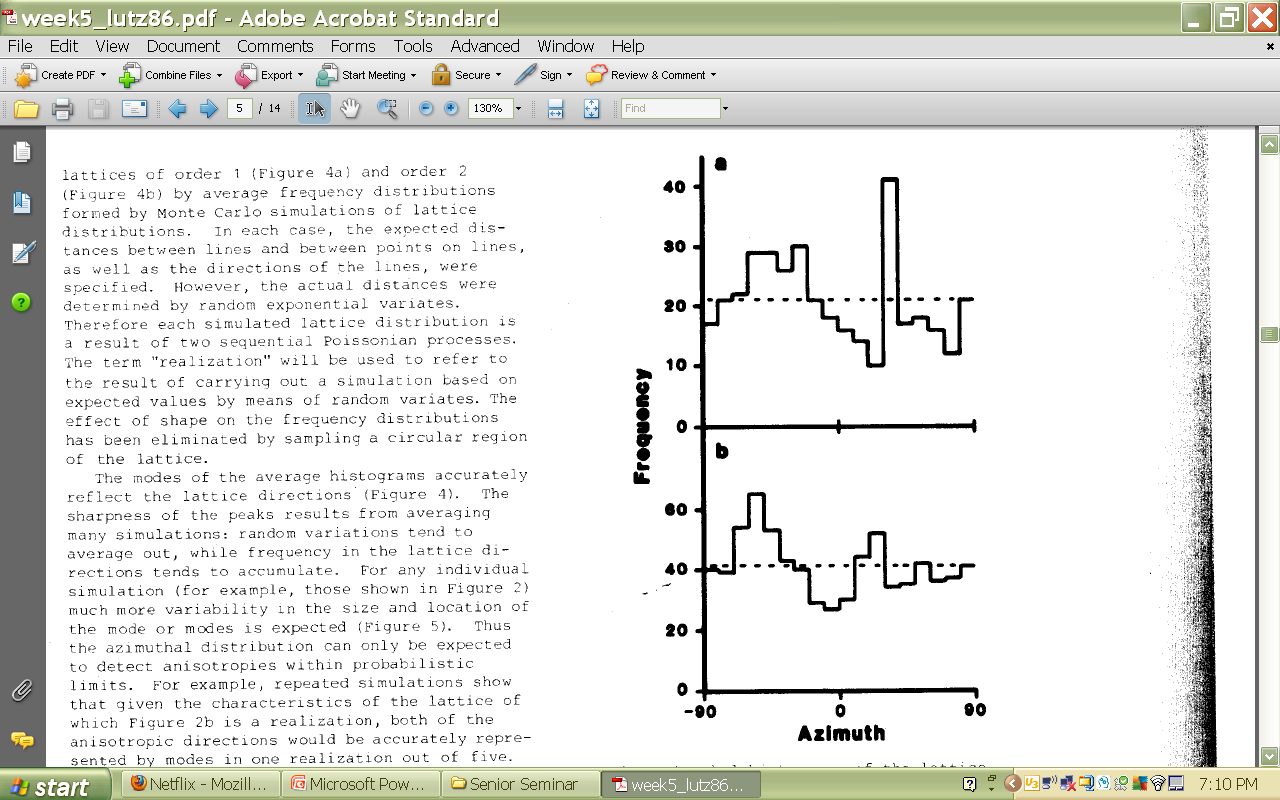 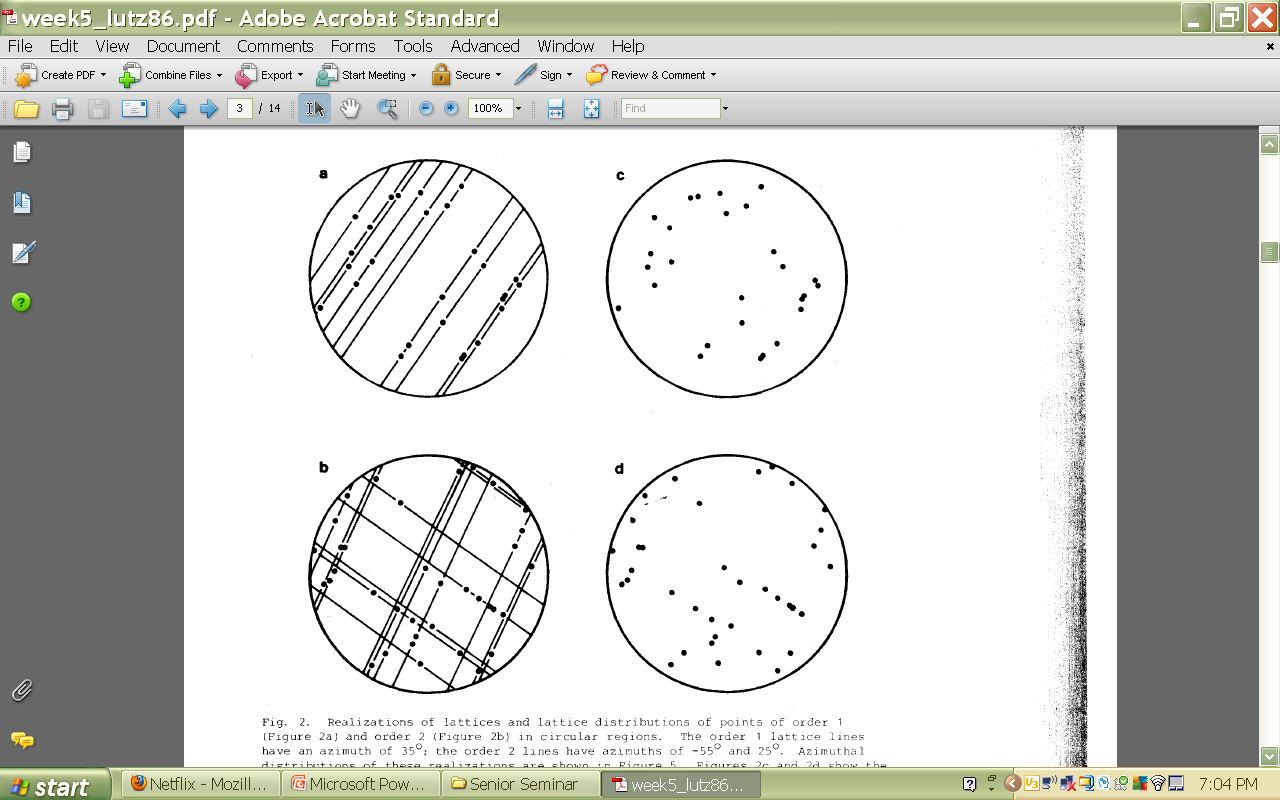 Elongated Regions
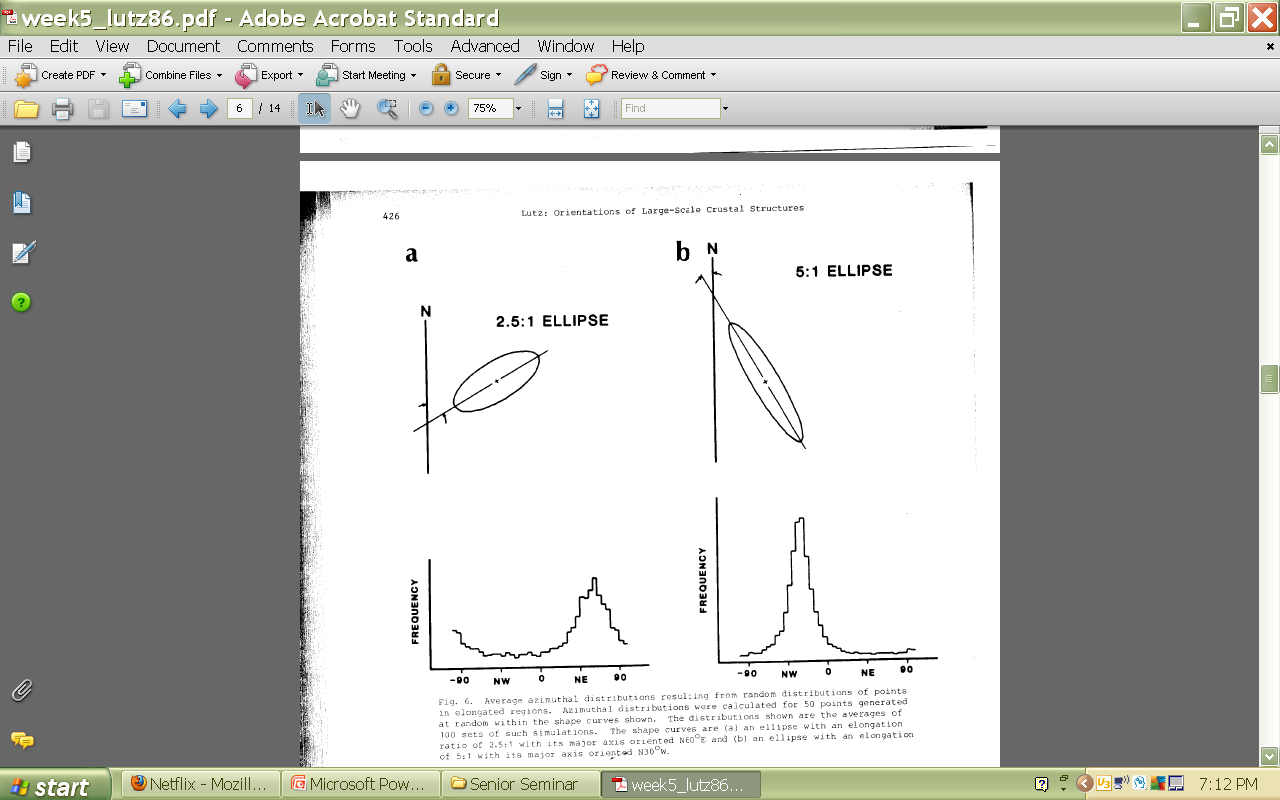 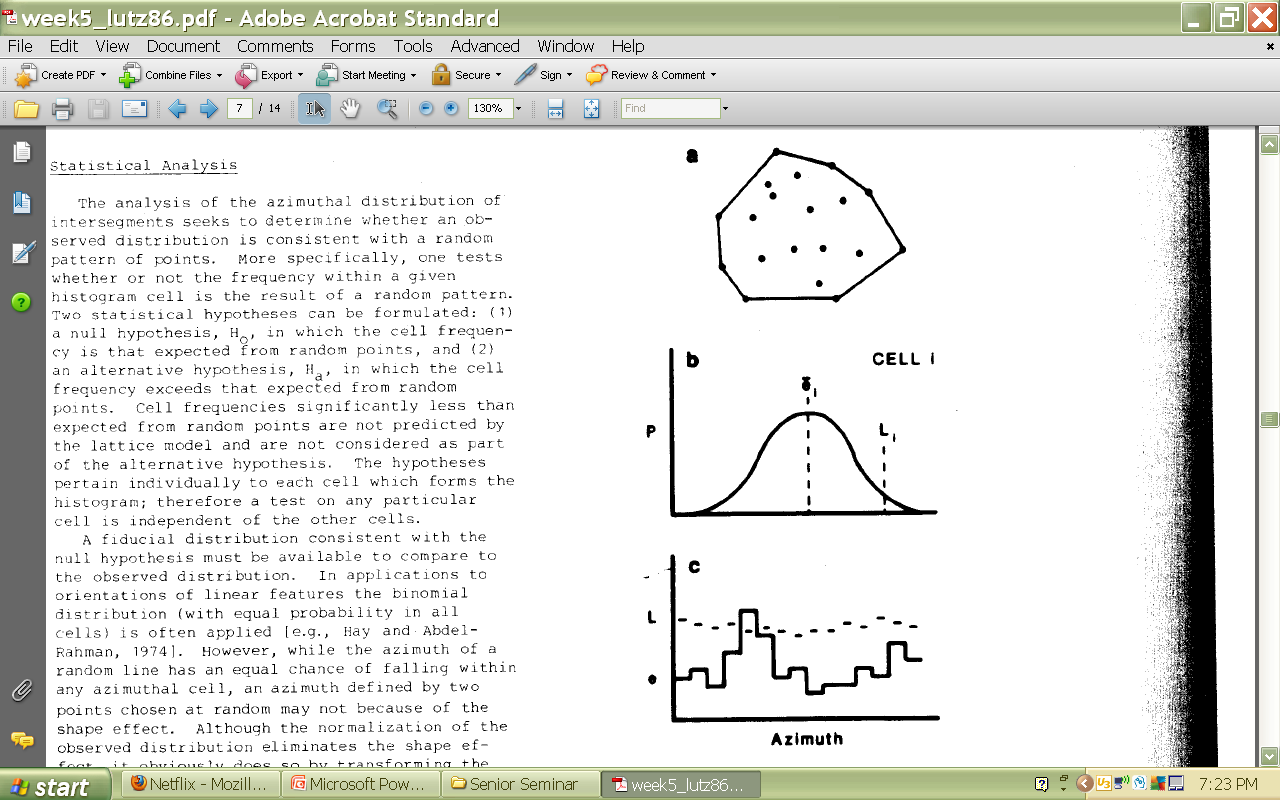 Example: White Mountain
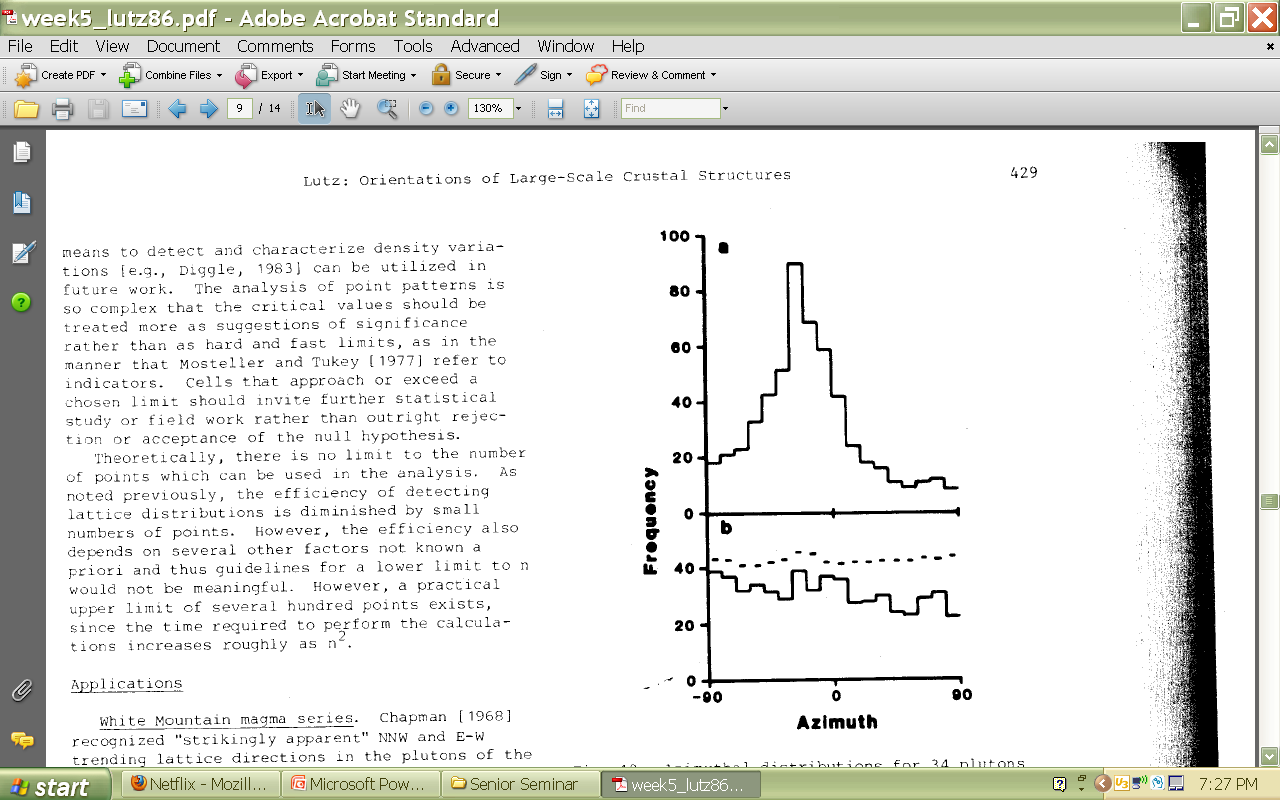 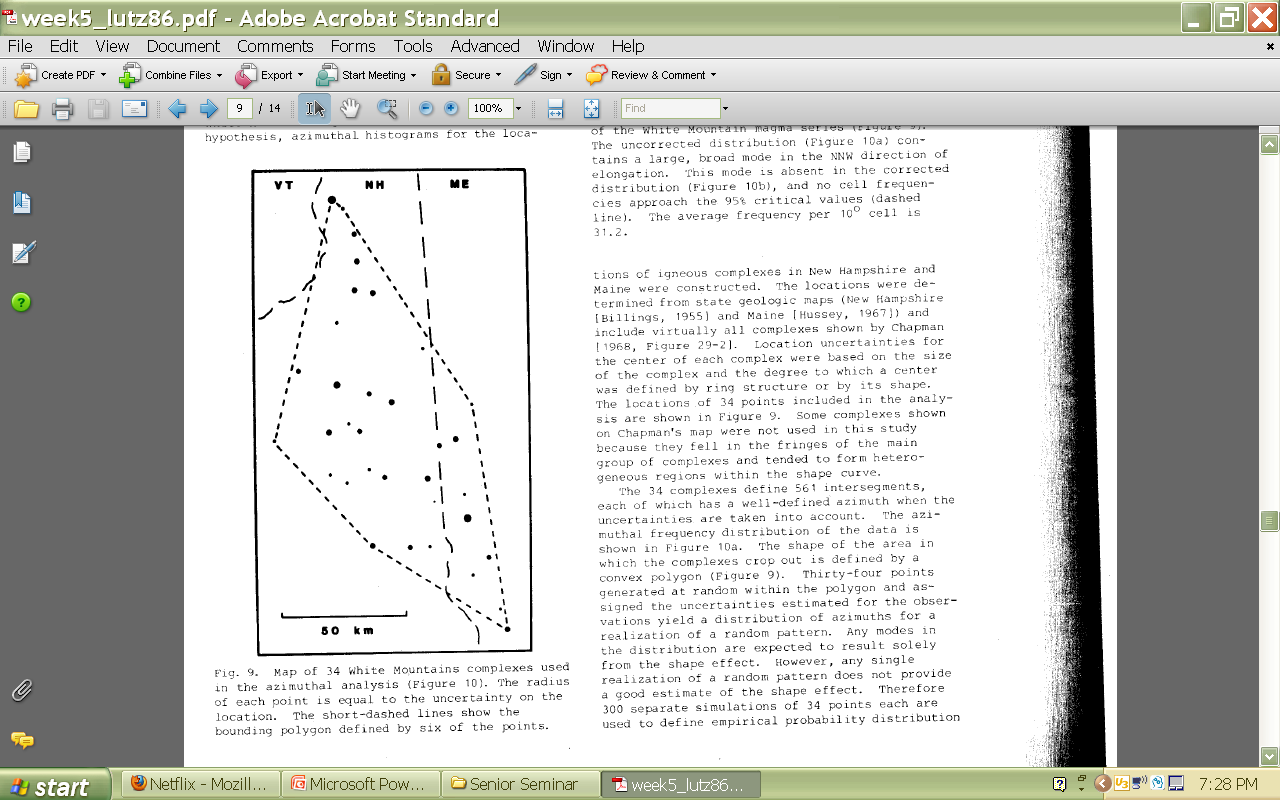 Conclusions
Azimuthal analysis potentially more accurate than other methods
All points connected
Correction for shape
Quantifiable, reproducable
Thank You!